Русский язык
Устный журнал для школьников
Гласные
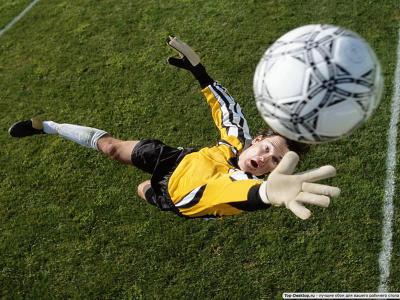 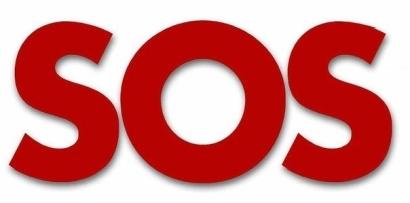 Запомни!
К о р и д о р
Д и р е к т о р
М а г а з и н
С т а к а н ы
П о р т ф е л ь
П е ч е ш ь
С е ч е ш ь
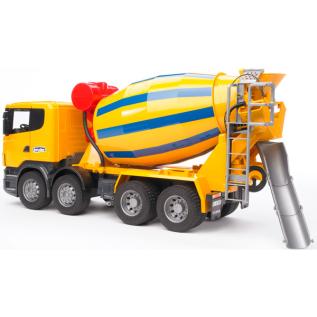 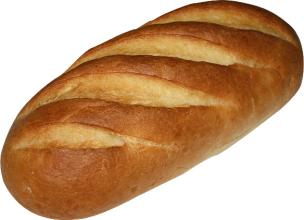 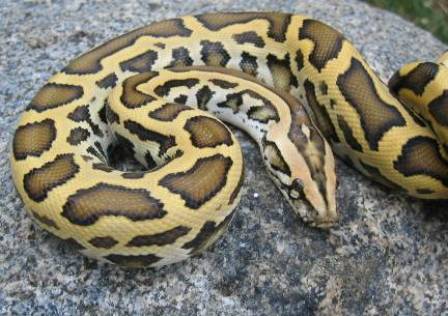 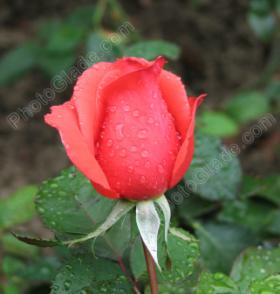 Й      И      Ь     Ъ      Ы
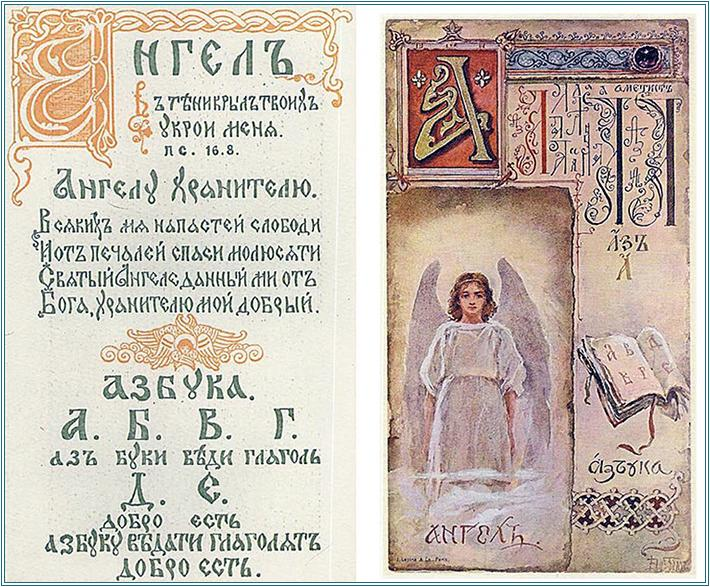 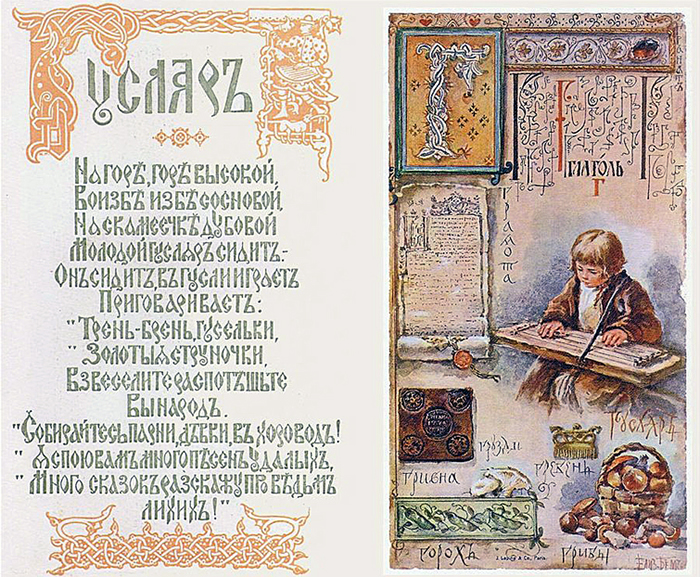 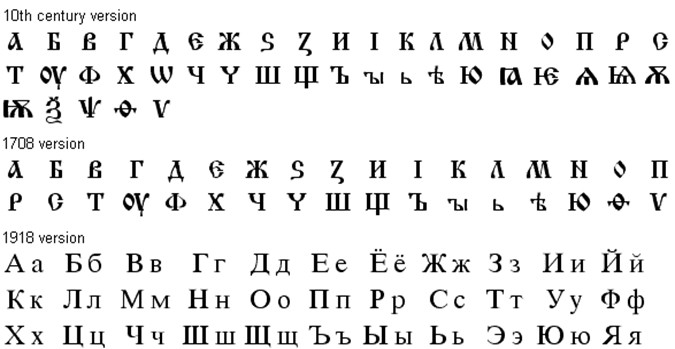 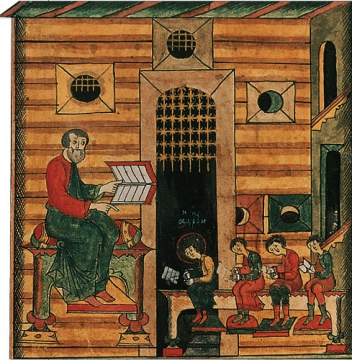 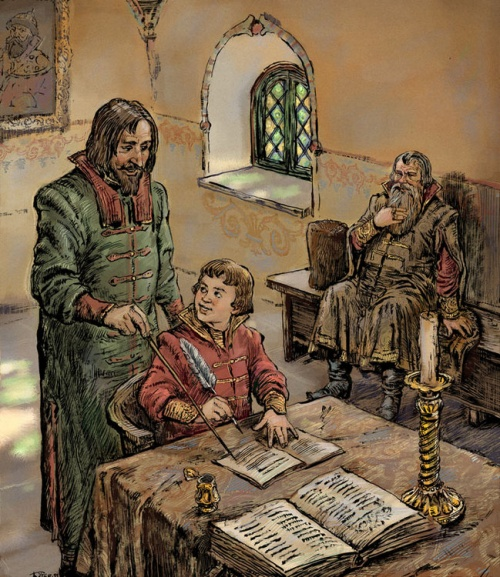 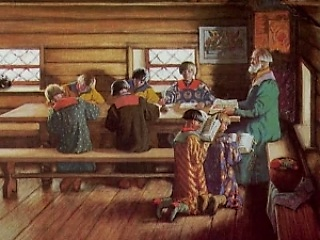 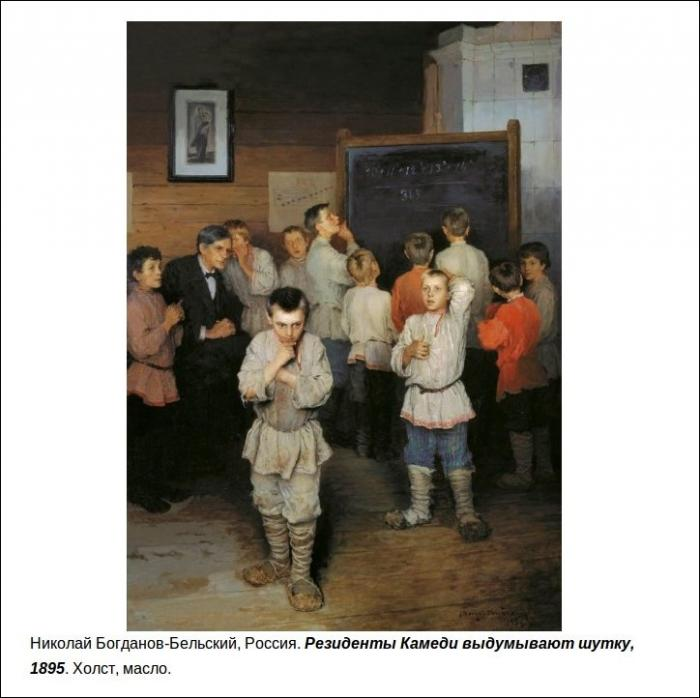 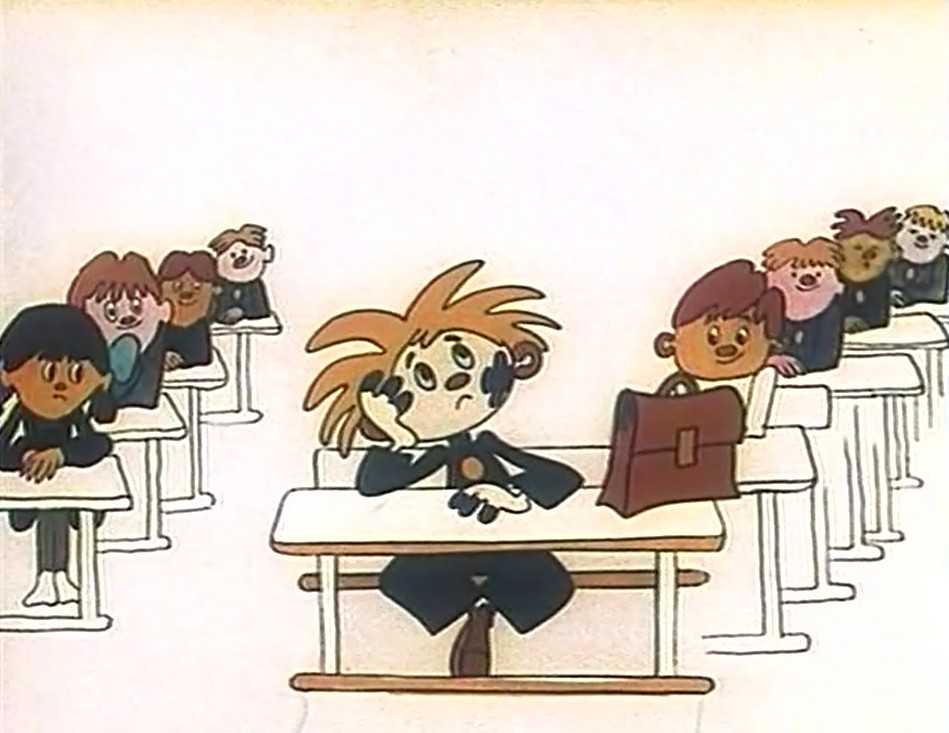 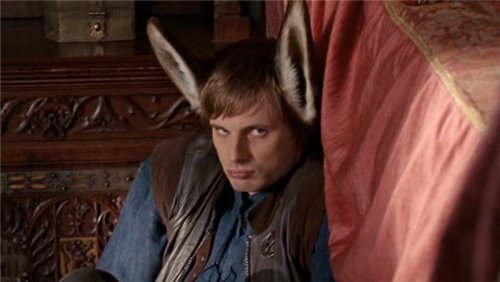 Вслушайся! Вникни! Не позабудь!У слова свой норов. Свое нутро.И если ты эту постигнешь суть,Слово тебе сотворит добро.
Люби и уважай свой родной язык!
Шарады
Из писка птиц мой первый слог возьмите,
Второй с бараньей головы,
Откройте печь и там найдите
То, что не раз едали вы.
Шарады
Нота – мой первый слог,
Поставь с ней рядом предлог
И, разгадав загадку до конца, 
Получишь выражение лица.
Шарады
С К в полях меня найдете,
С Г романсы запоете,
С В в косички заплетете.
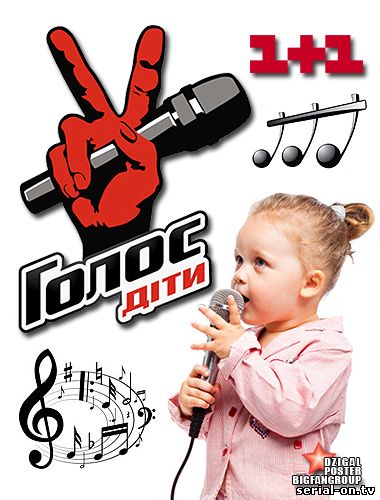 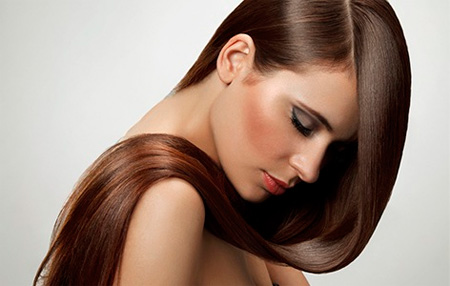 Грамоте учиться всегда пригодиться.
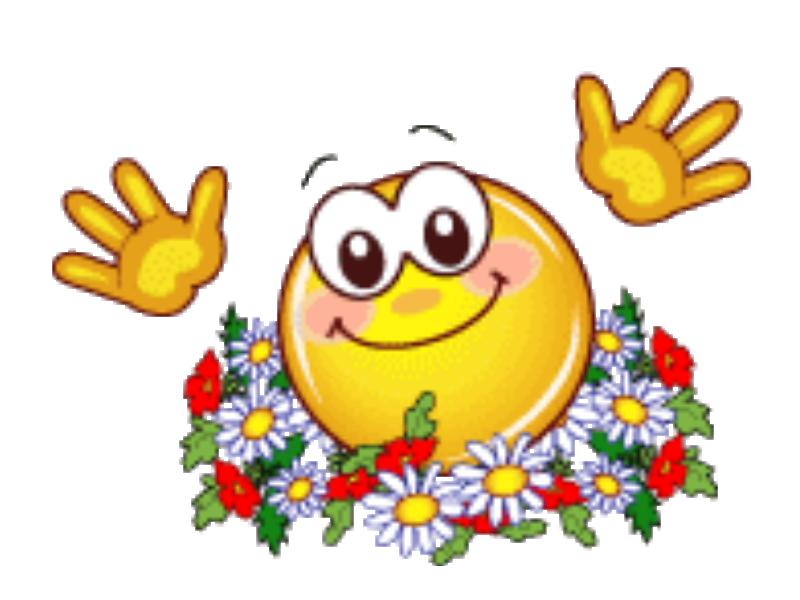